Elektrické spotřebiče
Vymezení a rozdělení
Za elektrický spotřebič je považováno komplexní zařízení, které využívá ke své činnosti elektrický proud a elektrickou energii ve většině případů mění na jiný druh energie.
Rozdělujeme podle přeměny energie:
Světelné
Tepelné
Pohybové
Světelné elektrické spotřebiče
Nějběžnější je zahřívání vlákna na teplotu kolem 2500°C (žárovky), mnohem účinnější je využití elektrického výboje v plynech (zářivky, výbojky). Kromě těchto zdrojů se pro zvláštní účely používají také polovodičové svítivé diody LED, doutnavky nebo laser. [1]
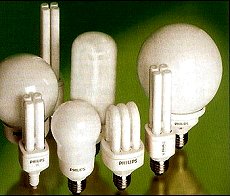 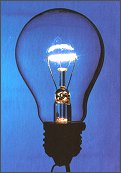 Tepelné elektrické spotřebiče
Tepelné jsou takové elektrické spotřebiče, které přeměňují el. energii na tepelnou.
Topidla
Ohřívače
Žehličky
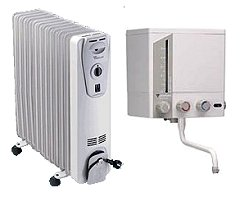 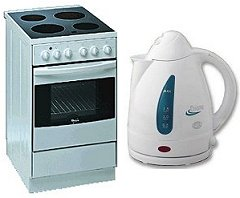 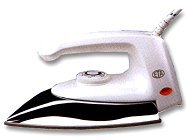 Obr.: http://www.cez.cz/edee/content/microsites/elektrina/4-1.htm [1]
Pohybové elektrické spotřebiče
Pohybové jsou takové elektrické spotřebiče, které přeměňují el. energii na pohybovou.
Spotřebiče s elektromotory (vrtačky, vysavače, pračky…)
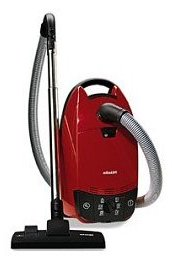 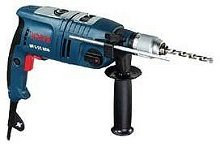 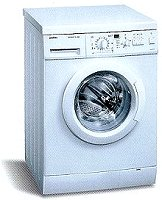 Obr.: http://www.cez.cz/edee/content/microsites/elektrina/4-1.htm [1]
Jiné typy
U mnoha el. spotřebičů nemůžeme přesně určit o jaký druh se jedná, protože přeměňuje el. energii na více druhů energií.
Typickými zástupci jsou zmíněné pračky, dále přehrávače, televize atd.


Zkuste jmenovat další takové spotřebiče a určete u nich typy přeměny energií.
Parametry el. spotřebičů
Příkon
Udává kolik energie spotřebuje 
Jmenovité napětí
Pracovní napětí zařízení
Účinnost
Udává poměr užitného výkonu a příkonu spotřebiče, obvykle v %.
Třída bezpečnosti
Třída krytí
Udává odolnost proti vodě a pevným částicím
Autor: 			Petr Machálek
Vzdělávací oblast:	Člověk a příroda
Vzdělávací obor: 	Fyzika
Ročník: 		9.
Období použití: 		1. pololetí šk. roku
Vytvořeno: 		26. 12. 2012
Způsob použití: 
DUM lze použít s projektorem při výkladu nového učiva.
Dále je DUM žáky využíván při domácí přípravě. 
Zdroje informací:
[1] http://www.cez.cz/edee/content/microsites/elektrina/4-1.htm